Instructions to Complete the NY Workers’ Compensation Premium Credit Application for NYSIF Clients
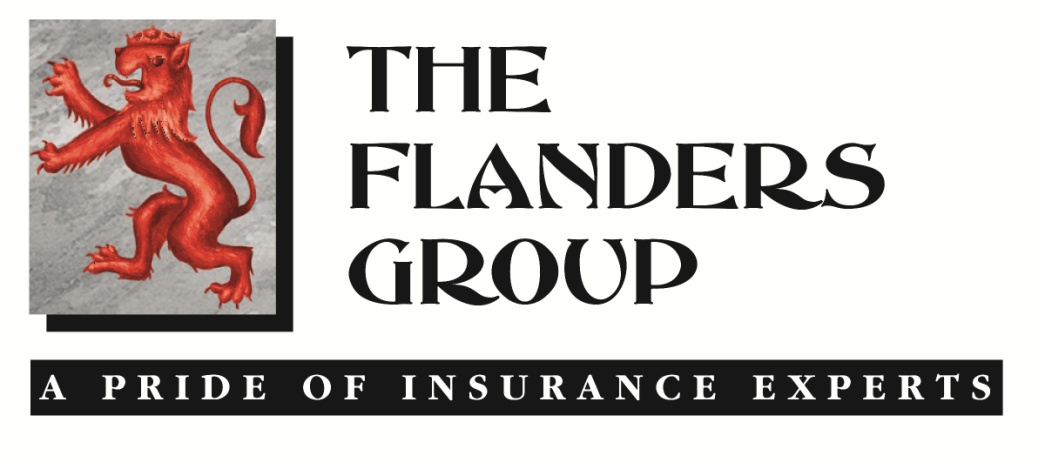 800-462-6435
585-381-8070
  www.flandersgroup.com
Updated 8/4/15
1
Part 1 of 2
The following pages will show you how to transfer the correct information from your policy to your written CPAP application

You will need to have your current NYSIF Workers’ Compensation Insurance Policy out

For ease of completing the on line application, we suggest you first fill out the paper application

For more program information go to:  
http://www.flandersgroup.com/new-york-construction-classification-premium-adjustment-program/
The Flanders Group 800-462-6435
2
STEP 1:  	Copy your company name (INSURED) from your Workers Compensation policy 	in the highlighted space as noted on the application sample below
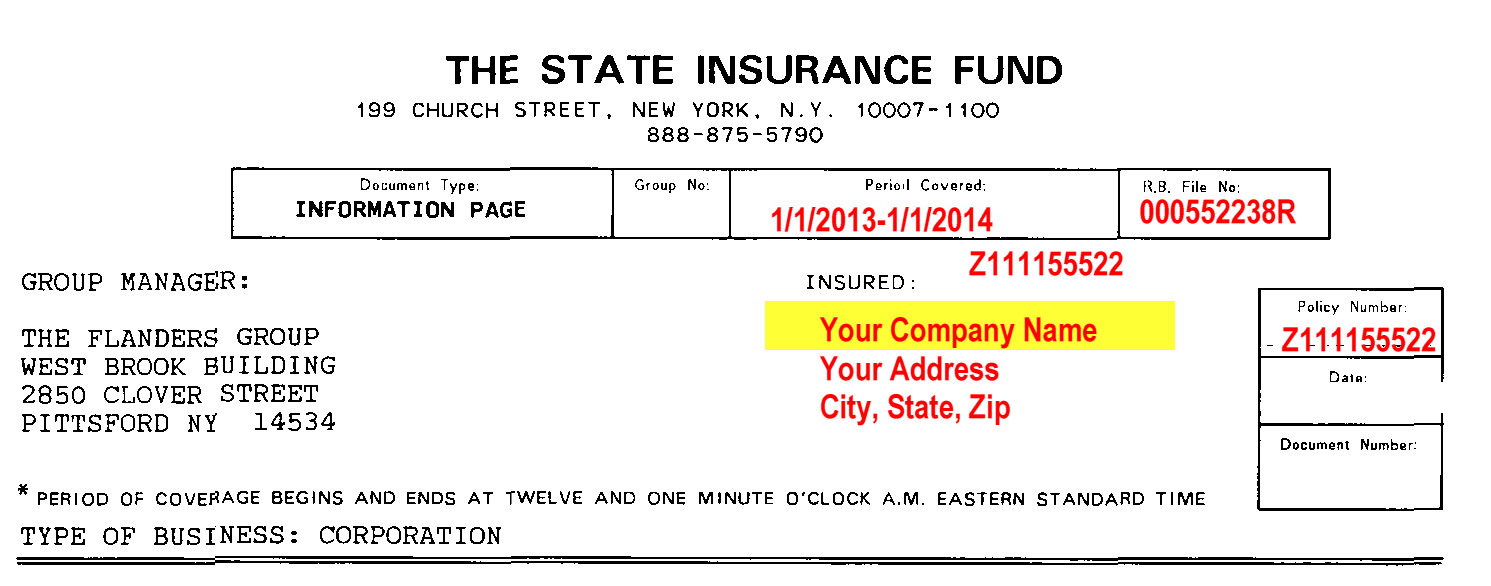 The Flanders Group 800-462-6435
3
STEP 2:  	Copy your RB FILE # from your Workers Compensation policy to the 	COVERAGE ID No. highlighted space as noted on the application sample below
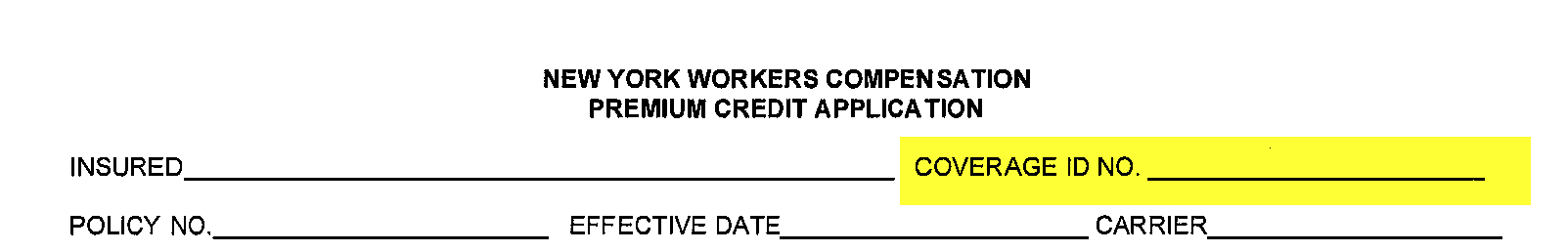 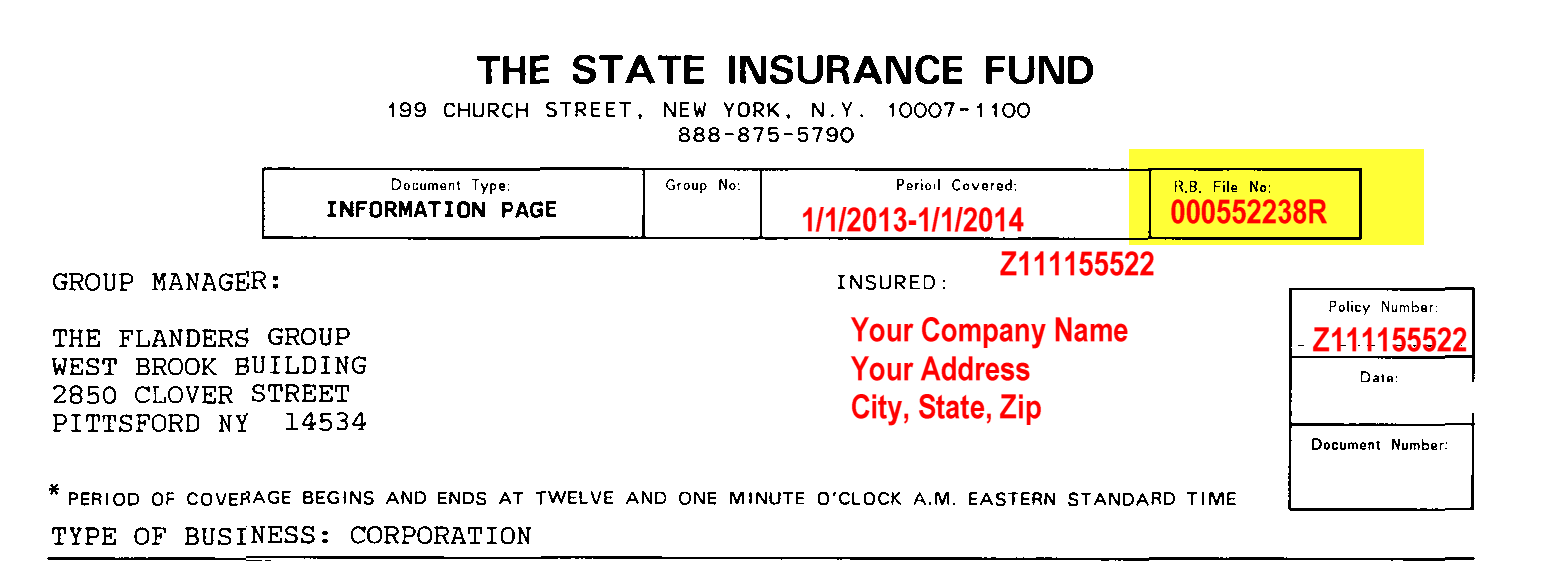 The Flanders Group 800-462-6435
4
STEP 3:  	Copy your POLICY NUMBER from your Workers Compensation policy to the 	highlighted space as noted on the application sample below
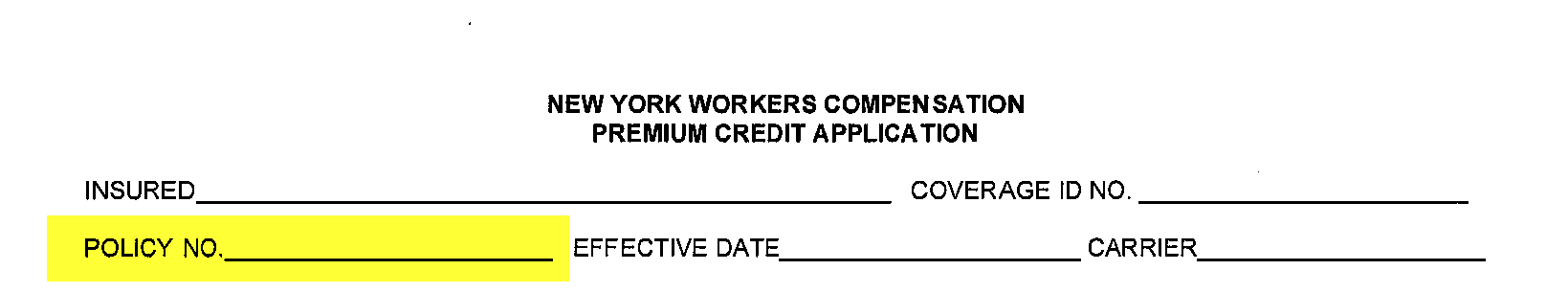 Be sure to include the letter that appears before the number – no spaces or dashes
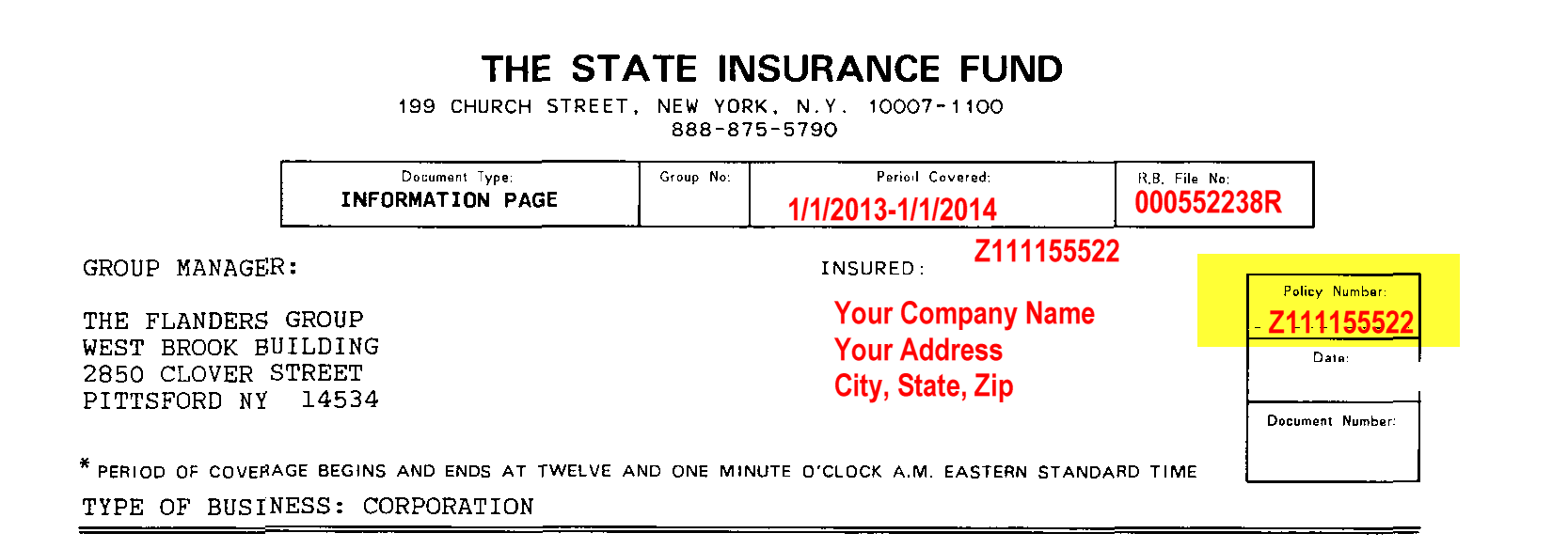 The Flanders Group 800-462-6435
5
STEP 4:  	Copy the EFFECTIVE DATE from the chart below based on which safety group you are in to the highlighted space as noted on the application sample.  If you are not a safety group member, please call our office at 800-462-6435 for assistance.
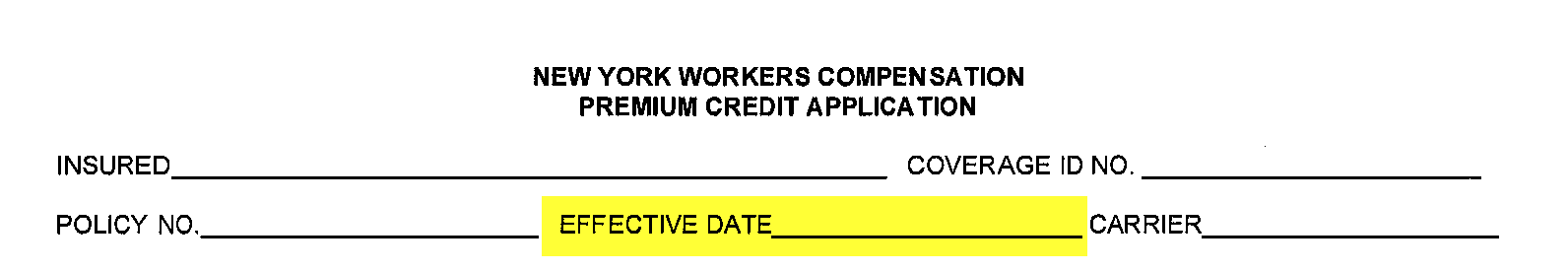 The Flanders Group 800-462-6435
6
STEP 5:  	Copy the CARRIER from your Workers Compensation policy to the highlighted 	space as noted on the application sample below
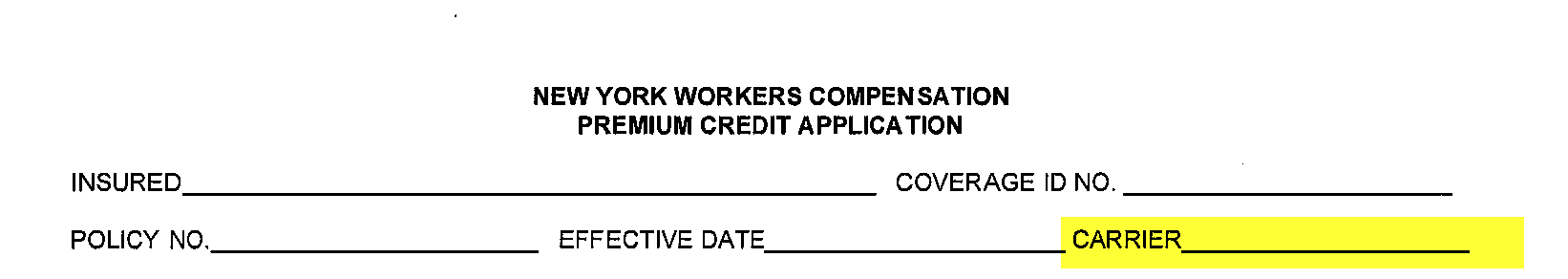 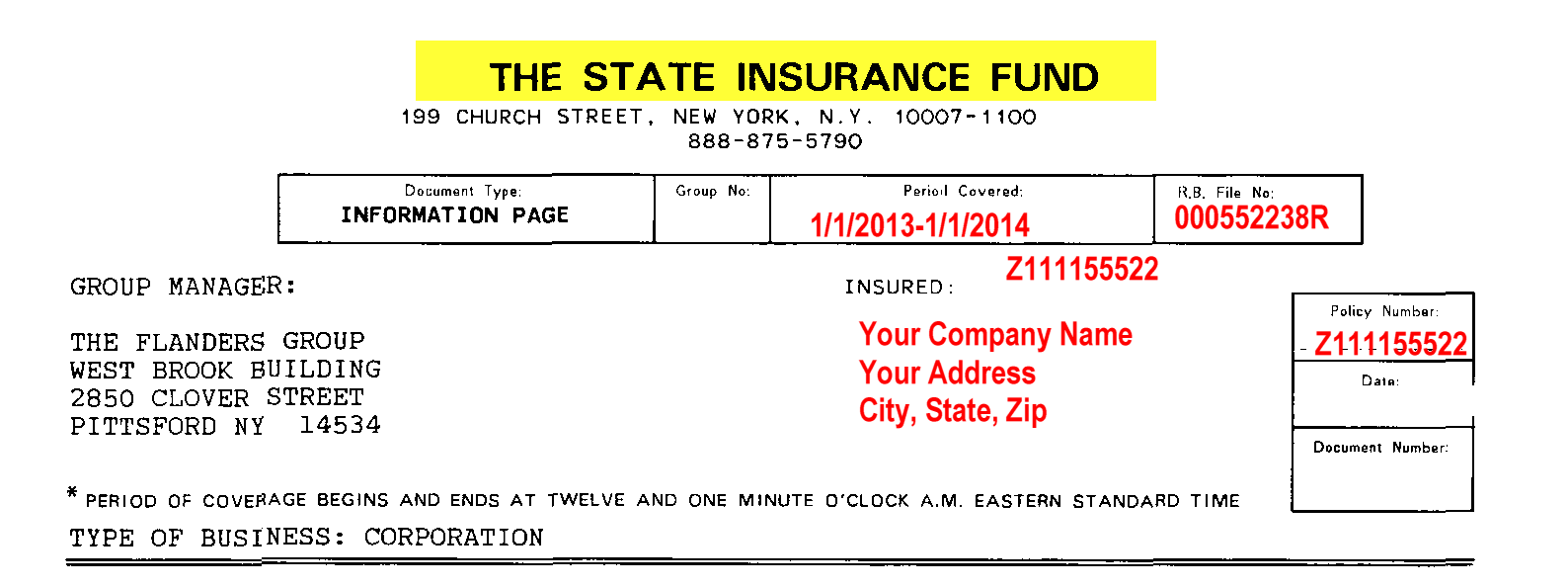 The Flanders Group 800-462-6435
7
STEP 6:  	Determine the 3rd quarter payroll dates that will be used for this application.  	For the 2016 application, if you are in one of our Safety Groups, the payroll needed is listed below.  If you are not in one of our safety groups, please call our office for assistance.	The payroll limitations will be needed for step # 9.
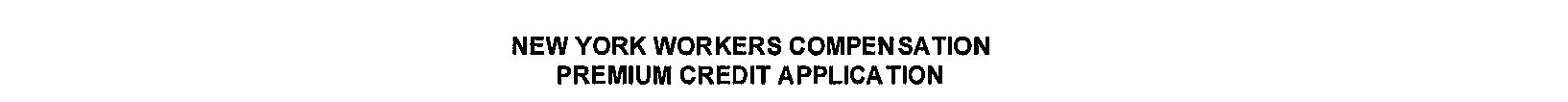 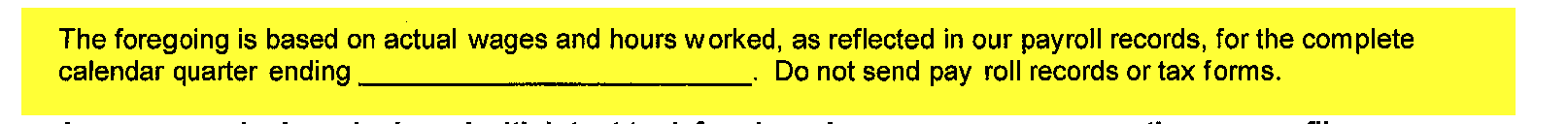 The Flanders Group 800-462-6435
8
STEP 7:  	Copy the CLASSIFICATION DESCRIPTION from your Workers Compensation policy to the highlighted space as noted on the application sample below.
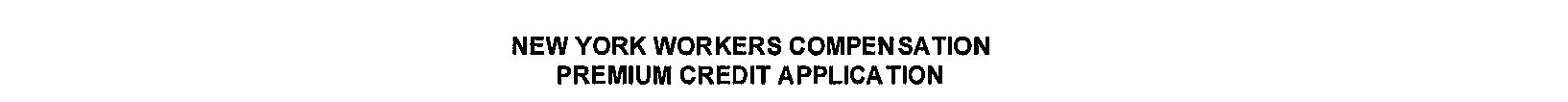 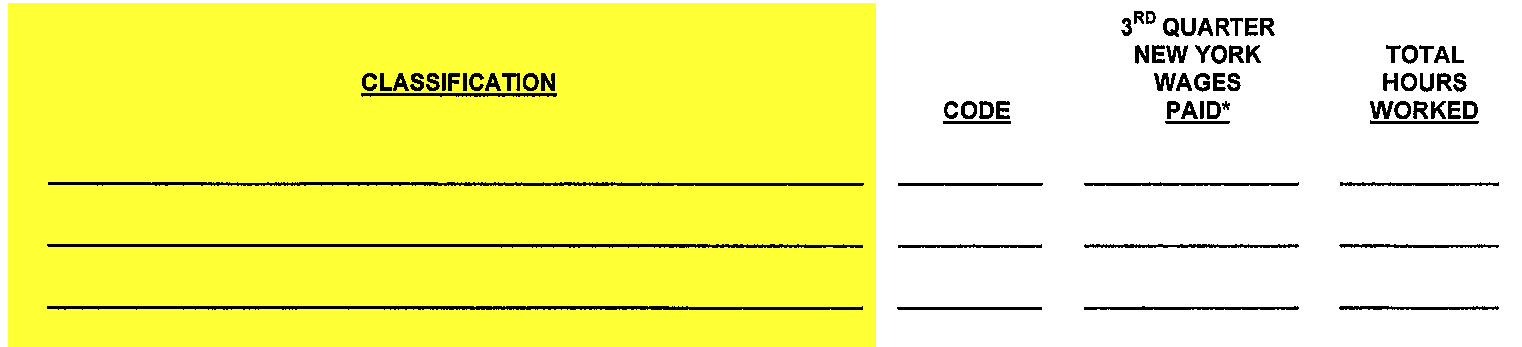 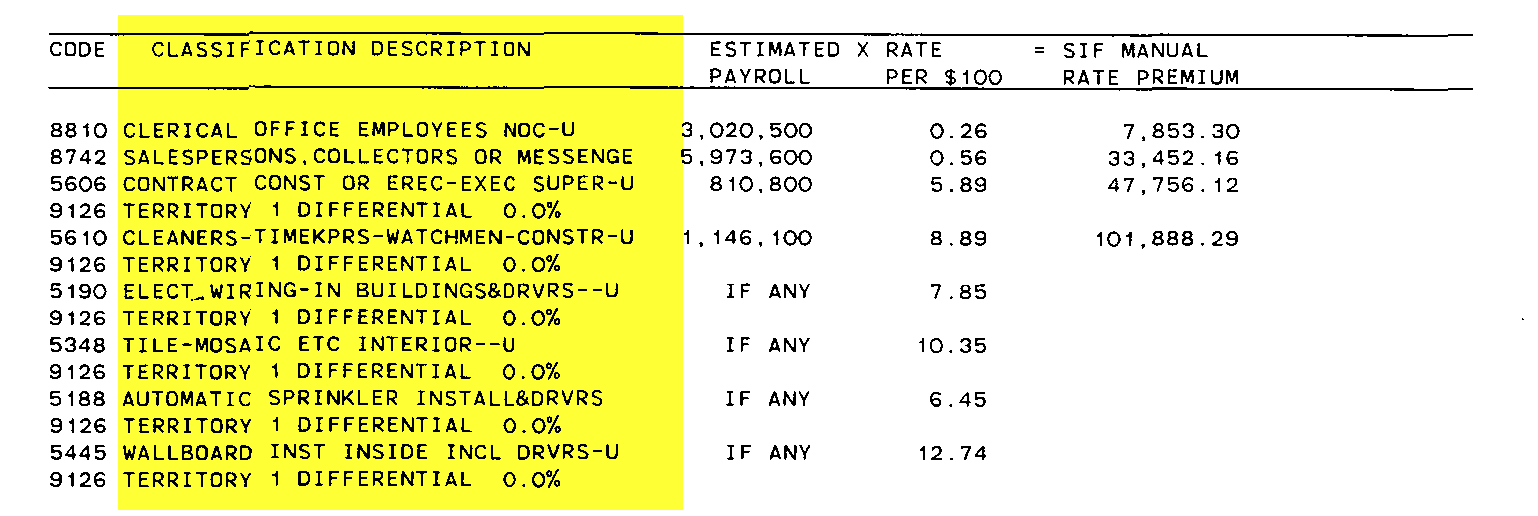 INCLUDE All class codes EXCEPT:

 “If Any”

 Territory Differential
The Flanders Group 800-462-6435
9
STEP 8:  	Copy your CODE from your Workers Compensation policy to the highlighted space as noted on the application sample below for each classification you input from step 7.
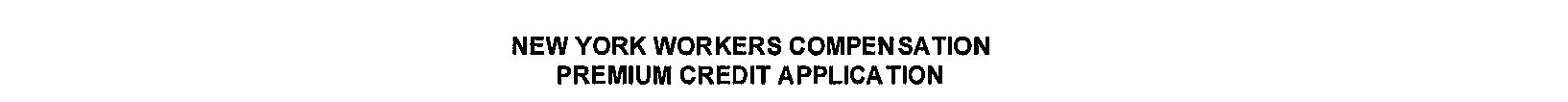 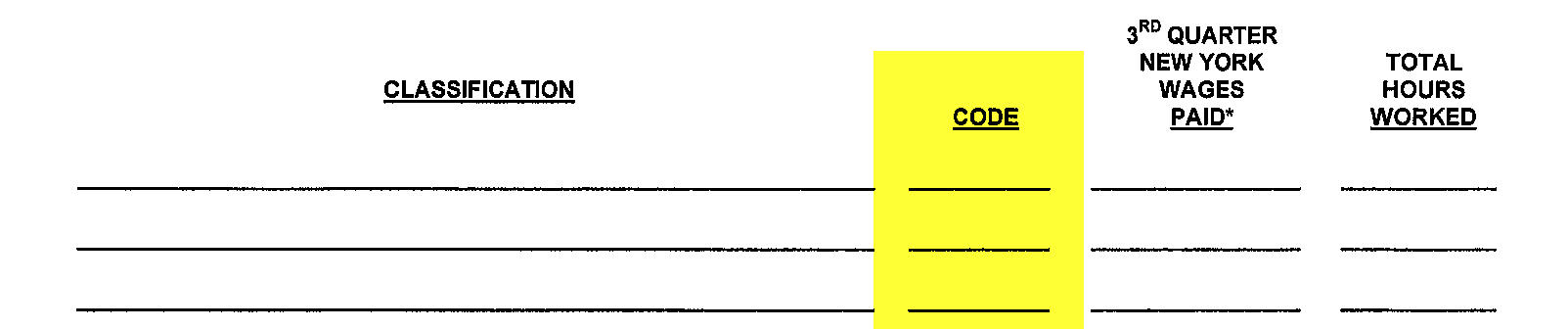 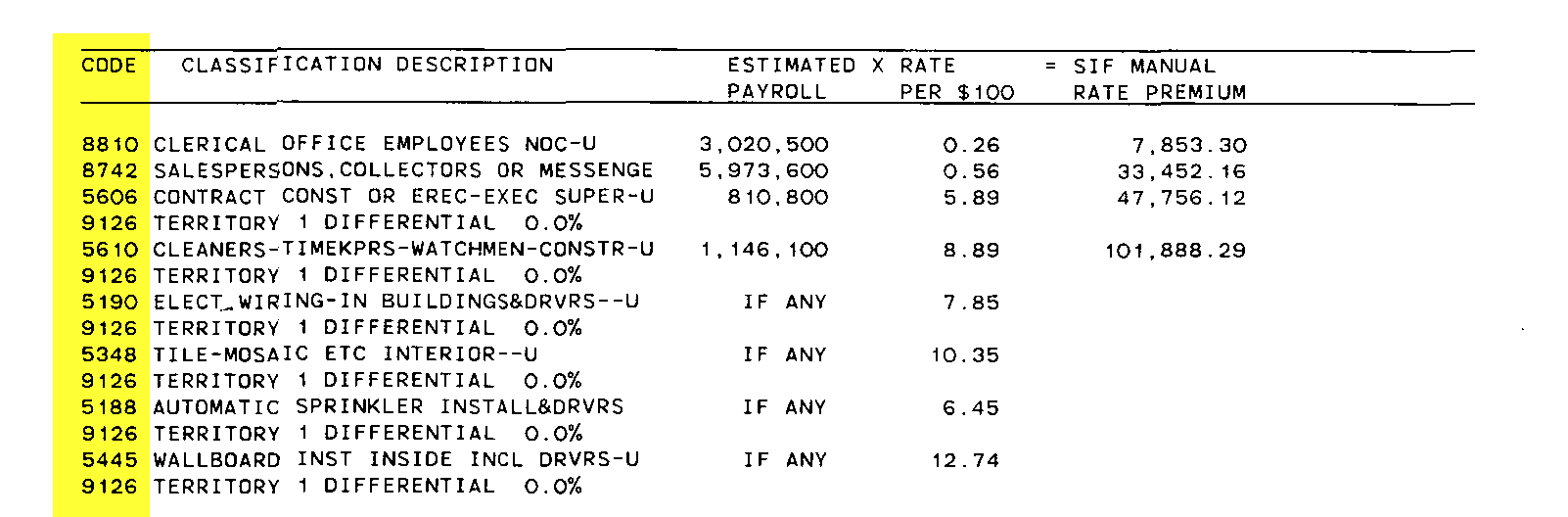 The Flanders Group 800-462-6435
10
STEP 9:  	To Prepare your 3rd quarter wages paid (see step #6 for the correct period of 	time):
Pull your weekly payroll records for each employee (straight time, OT and Hrs Worked) for the appropriate period of time, especially if commercial and residential work is performed. Assign every employee to the appropriate classification code.

Input the payroll number for EACH class code to the nearest whole number

Overtime pay is to be calculated as straight time pay (not time and a half)

EXECUTIVE OFFICERS:  Actual payroll should be included if they are covered.

COMMERCIAL WORK:  The payroll limitation listed in step #6 will apply for all commercial work

RESIDENTIAL WORK:  There is no payroll limitation for residential work

If you do both Commercial and Residential:
Look at the weekly payroll of that employee.  If their commercial work payroll is LESS than the limitation include the ACTUAL amount.

If their commercial work payroll is MORE than the limitation amount, include the limited amount.
The Flanders Group 800-462-6435
11
STEP 10:  	Input 3rd quarter wages paid to all employees.  For those employees who’s payrolls are capped, please use the maximum allowable for each individual.
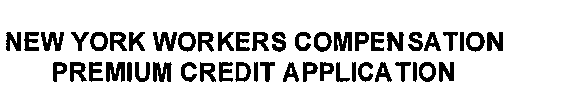 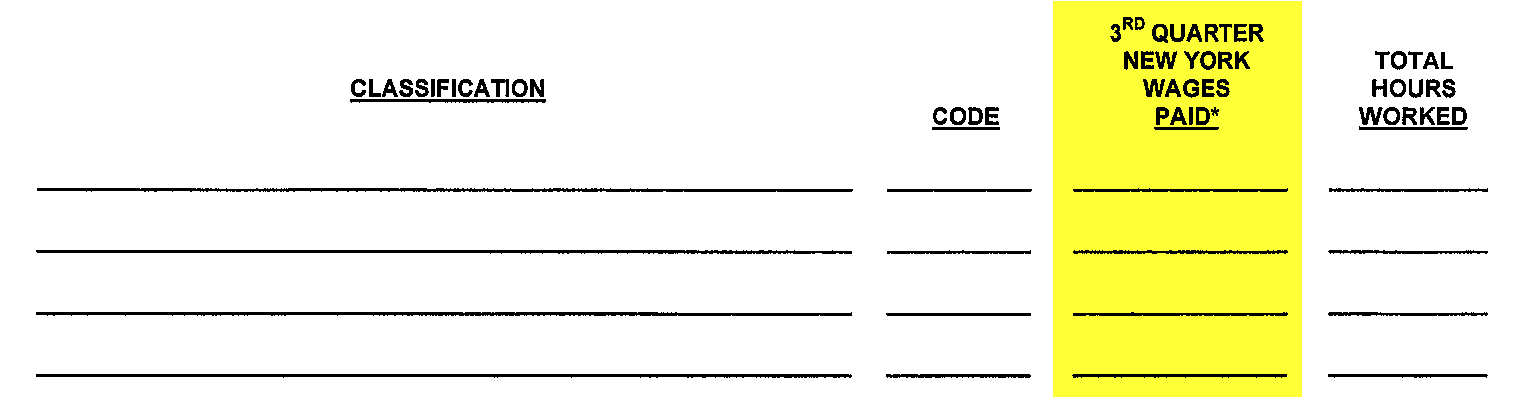 The Flanders Group 800-462-6435
12
Step 10:  	Input total hours worked for the class codes noted.  EXECUTIVE OFFICERS and SALARIED EMPLOYEES:  use 520 hours (40 hours/week x 13 weeks) regardless of the hours of actually worked.  Round to the nearest whole number.
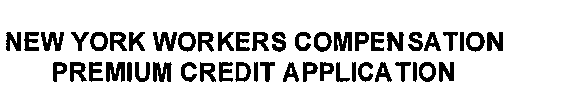 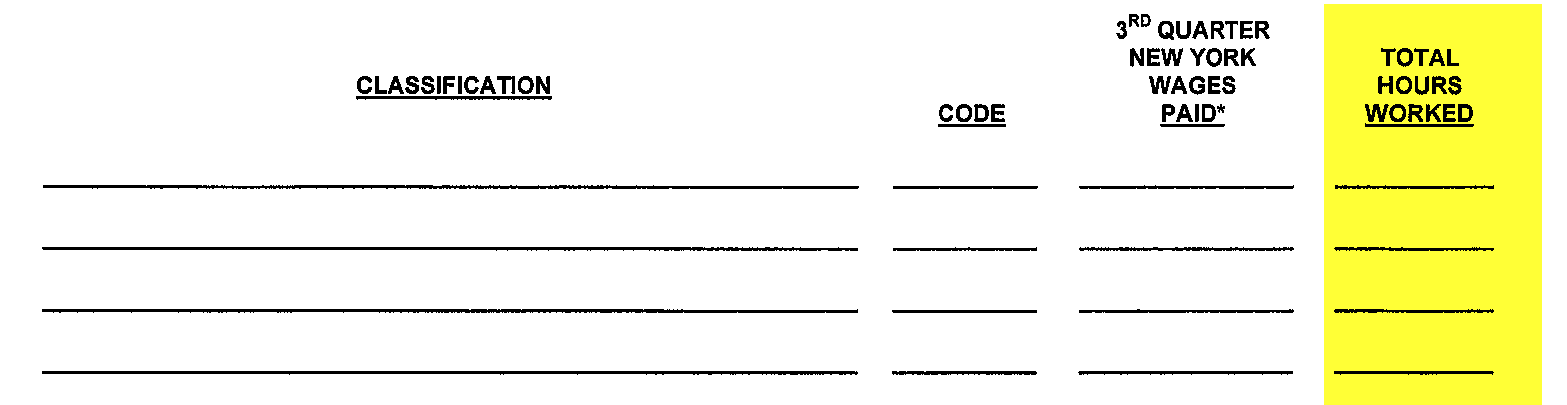 The Flanders Group 800-462-6435
13
Part 2 of 2
Take the completed paper application and use it to complete the on line form.


Go to: http://cpap.nycirb.org and follow these steps
The Flanders Group 800-462-6435
14
STEP 1:  	Click on “On Line Application”.
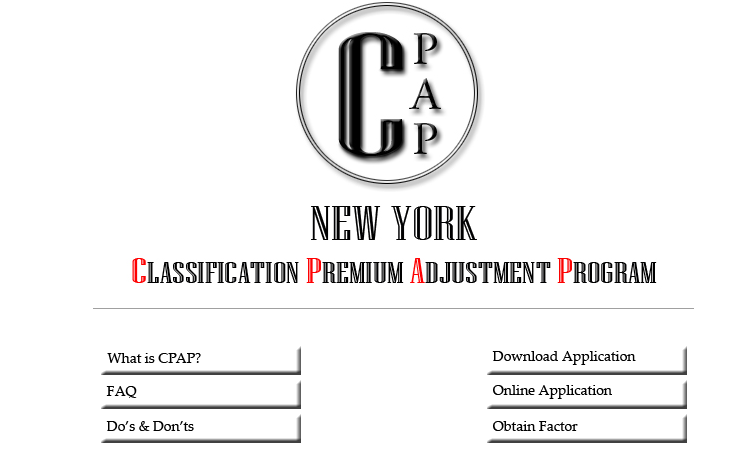 The Flanders Group 800-462-6435
15
STEP 2:  	Confirm the requested information by answering “yes” to Question 1 and “no” to question 2.
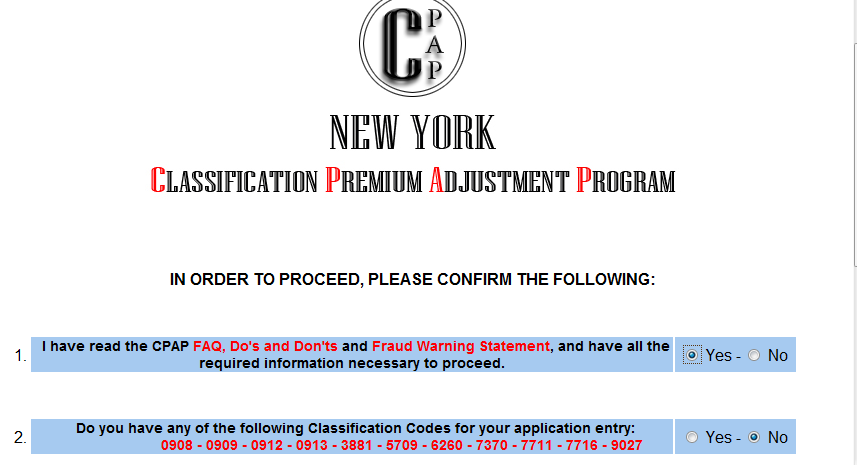 The Flanders Group 800-462-6435
16
STEP 3:  Enter your policy number and answer the other 3 questions as indicated below
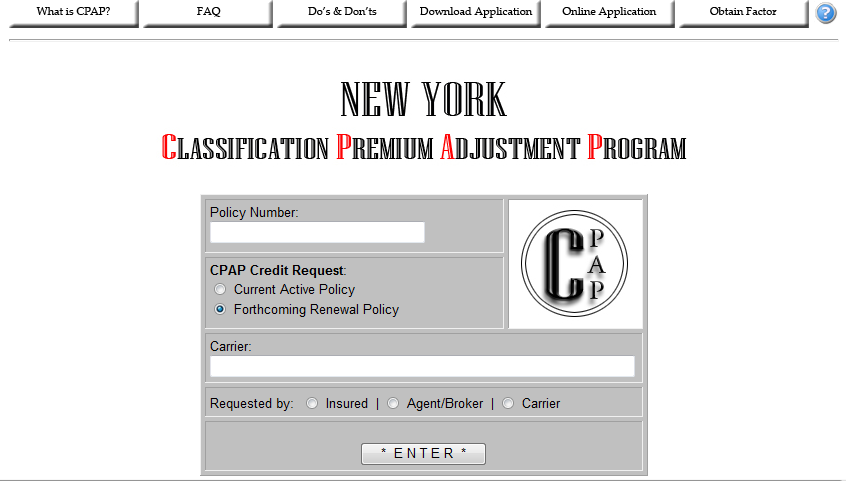 The NY State Insurance Fund
The Flanders Group 800-462-6435
17
STEP 4:  	Fill out your policy information.
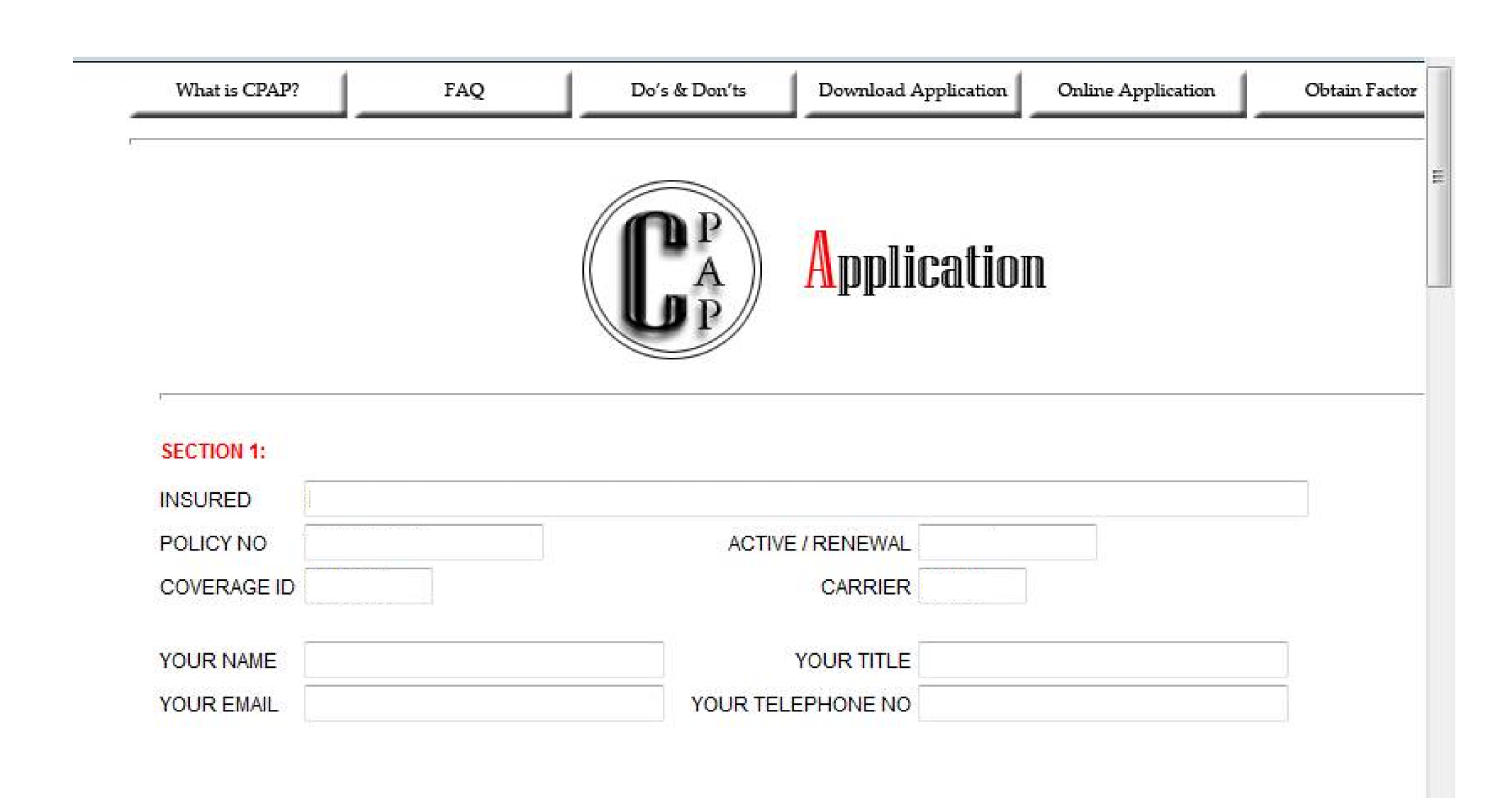 The Flanders Group 800-462-6435
18
STEP 5:  	Fill in your payroll information and click “submit application”
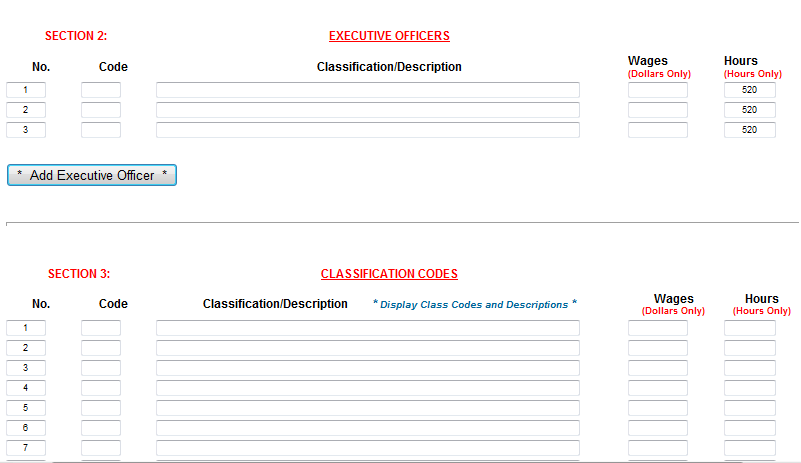 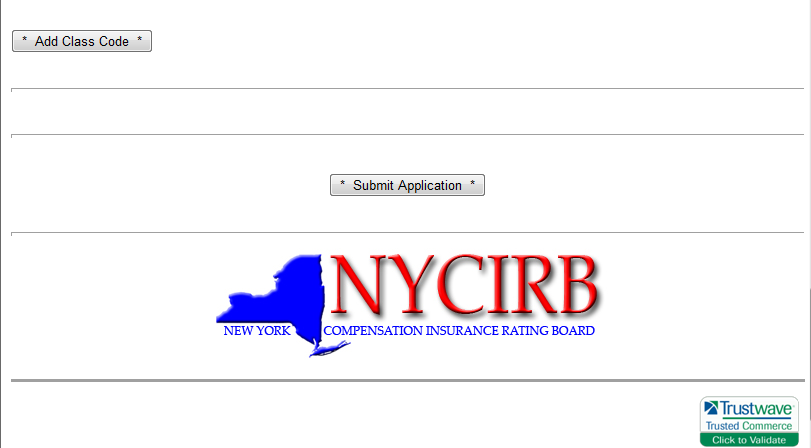 The Flanders Group 800-462-6435
19
STEP 6:  	Print out the confirmation email when received.
Date

Your application has been received and will be processed shortly.  Please allow 2 business days before checking on the status of this submission.  When referring to this application you must use the following USER ID and PASSWORD in order to retrieve your factor and worksheet.

USER ID = 
PASSWORD =
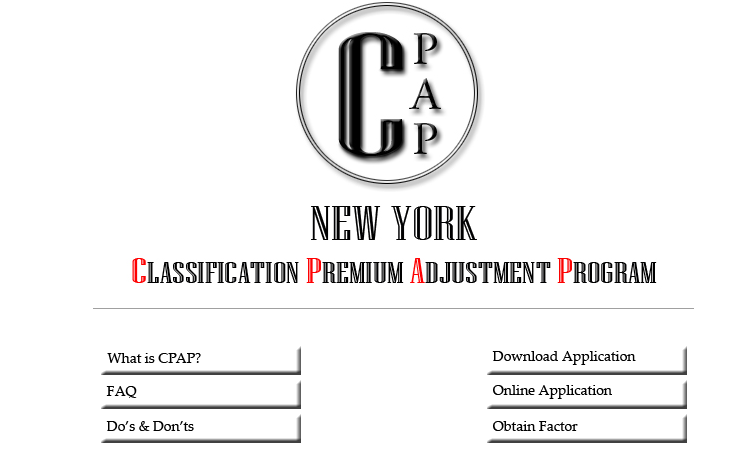 The Flanders Group 800-462-6435
20
STEP 7:  	In 48-72 hours go back to http://cpap.nycirb.org  and click on “obtain factor”
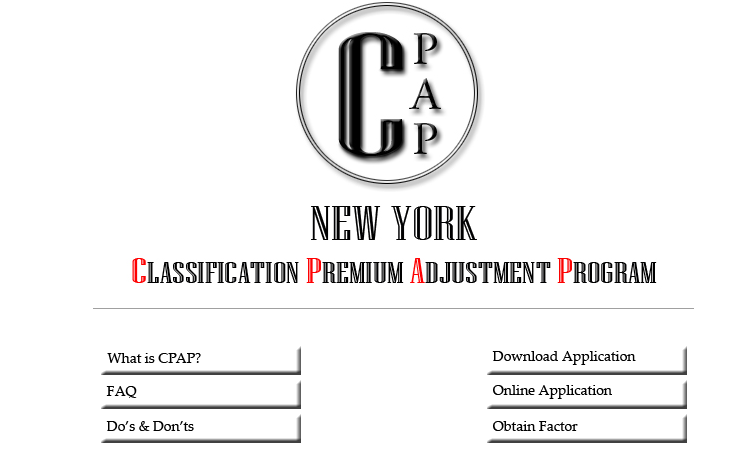 The Flanders Group 800-462-6435
21
STEP 8:  	Enter your email address and the password you printed out from the confirmation email.
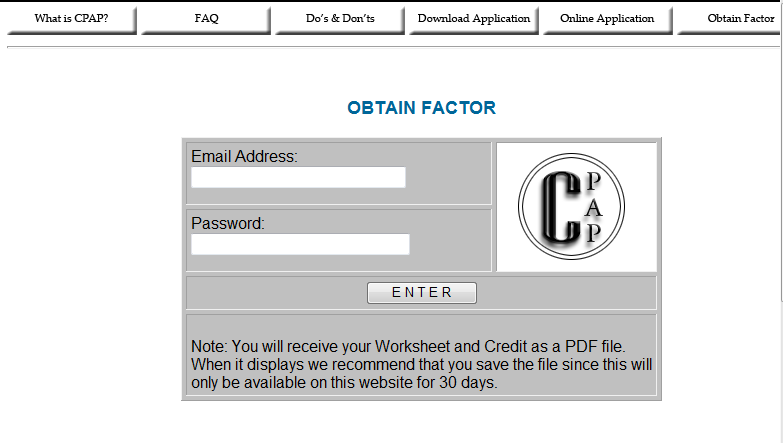 The Flanders Group 800-462-6435
22
STEP 9:  	A worksheet will appear with your credit and how it was calculated.  Please forward the credit calculation to Kathy Murty (kmurty@flandersgroup.com) so we can facilitate getting the credit on your policy.
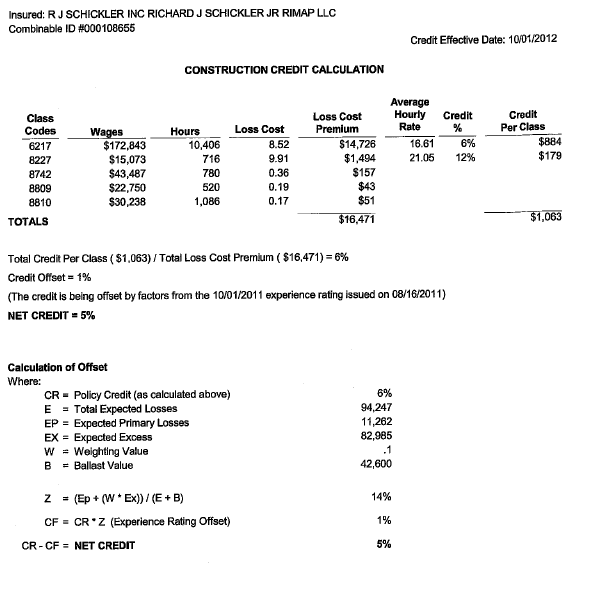 The Flanders Group 800-462-6435
23